Najważniejsze operacje graficzne w programie GIMP
Wielu nauczycieli poszukuje najlepszego sposobu zaprezentowania treści kształcenia, aby były one interesujące i inspirujące dla naszych uczniów. Posiadane zdjęcia wymagają często wielu modyfikacji, są często niewyraźne, źle skadrowane, zbyt duże a elementy szczególnie ważne nie wyróżniają się, wręcz wtapiają się w tło.
Takich edycji możemy dokonać w edytorach do obróbki grafiki rastrowej. Niektóre z nich, dzięki rozbudowanej funkcjonalności, pozwalają na dokonywanie profesjonalnych zmian na zdjęciu. Wśród wielu programów na uwagę zasługuje całkowicie darmowy program GIMP.
Kadrowanie
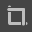 W celu dokonania kadrowania należy wybrać w Przyborniku narzędzie Kadrowanie. Z wciśniętym lewym przyciskiem myszy należy zaznaczyć wybrany fragment zdjęcia. Jeżeli efekt kadrowania jest zadowalający należy  potwierdzić cały proces klawiszem Enter.
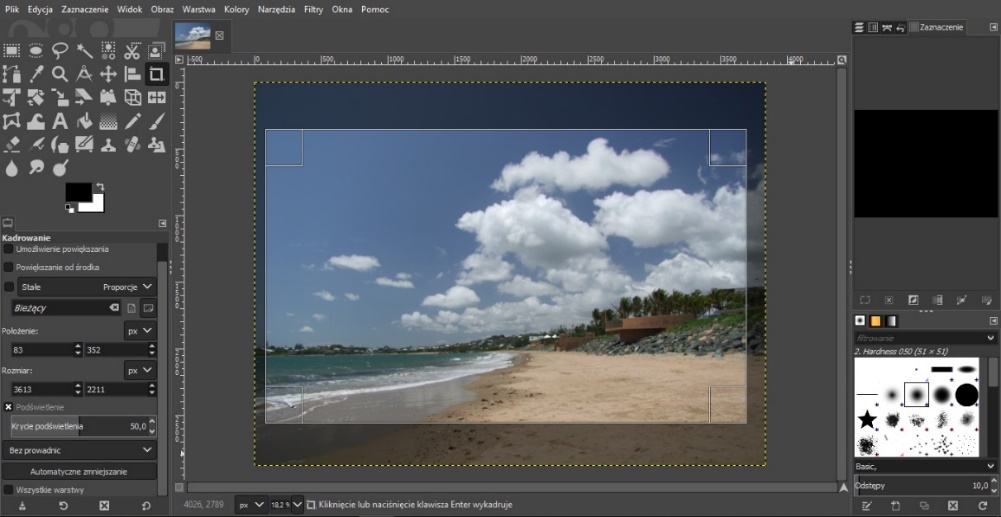 Rozdzielczość obrazu
W celu zmniejszenia rozdzielczości obrazu należy wybrać menu Obraz, a następnie Skalowanie obrazu. W otwartym okienku należy podać jedną z dwóch wartości: szerokość lub wysokość obrazu. Dzięki włączonej blokadzie proporcji wartość w okienku którego nie uzupełnialiśmy pojawi się automatycznie.
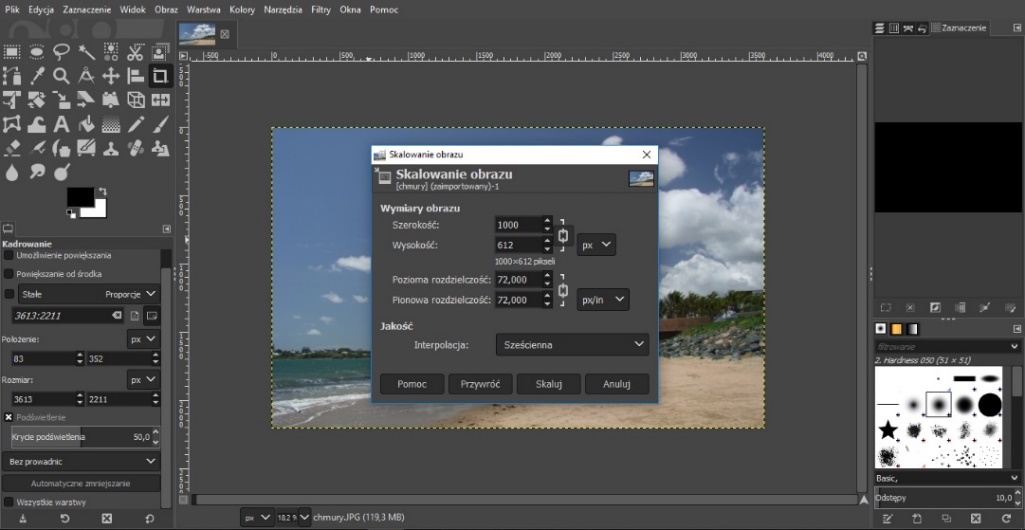 Poprawa kolorystyki
W celu zmiany kolorystyki należy wybrać jedno z wielu dostępnych narzędzi. Np. można wybrać funkcję Poziomy dostępną w menu Kolory. Następnie w oknie Kanały wybrać Czerwony i przesunąć znaczniki określające najciemniejsze i najjaśniejsze piksele do końca wykresu. Poprzednią czynność powtórzyć dla kanału zielonego i niebieskiego. Jeżeli efekt jest zadowalający, zatwierdzić operację przyciskiem OK.
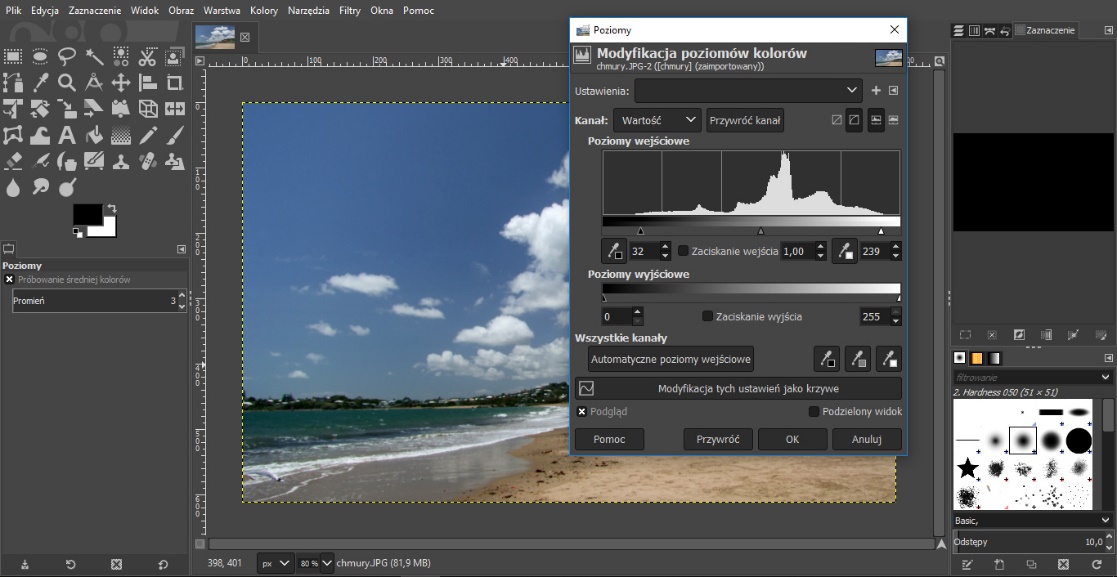 Zapisywanie
Program GIMP ma możliwość zapisywania grafiki w układzie wielowarstwowym w formacie xcf oraz jednowarstwowym w formatach jpg lub png. W celu zapisania obrazu należy wybrać menu Plik i polecenie Zapisz jako lub Wyeksportuj jako.